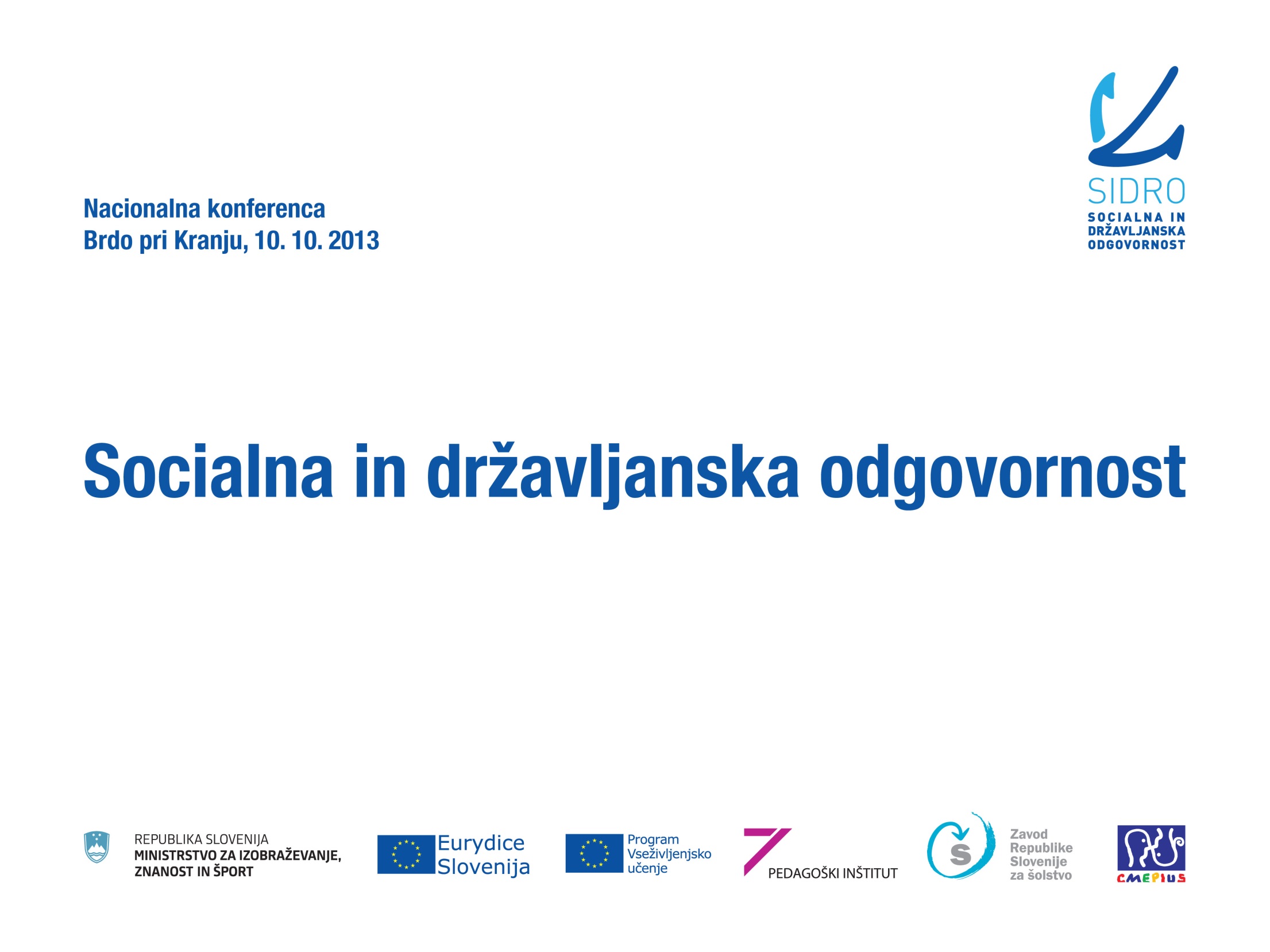 Grafiti - uničevalci fasad ali sredstvo za doseganje učnih ciljev?
Natalija Panić, univ. dipl. ped. in prof. soc.
OŠ Sostro, Ljubljana					natalija.panic@gmail.com
Od ideje do izvedbe
UN DDE, 7. razredUčni sklop: posameznik, skupnost, država
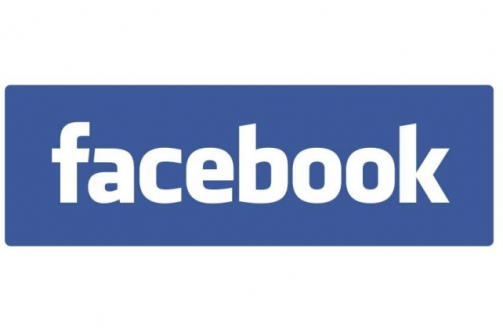 facebo – ena izmed možnih poti do otrok
Šolsko leto 2011/12Osnutek…
Tako zelo ponosna!
Nekateri že zdavnaj doma,drugi še vedno v šoli…
Nagrajeni slogan in njegova avtorja
Učni načrt LVZ – splošna opredelitev predmeta (UN LVZ, str. 4)
Pri učnem predmetu likovna vzgoja učenci z likovnim izražanjem razvijajo domišljijo in likovno mišljenje, sposobnost raziskovalnega dela, razvijajo razumevanje vizualnega okolja, izražajo občutja, stališča in vrednote.
Učni načrt TJA – splošna opredelitev predmeta (UN TJA, str. 6 in 7)
Glavni cilj učenja angleščine je razvijanje celostne zmožnosti za medkulturno in medjezikovno sporazumevanje, ki ju sestavljata področji:
splošno znanje in zmožnosti ter
medkulturna sporazumevalna zmožnost v angleščini.

Učenci med drugim:
- spoznavajo svoje občutke in čustva, pokažejo zanimanje za druge in spoštovanje do drugih, se izogibajo stereotipom in predsodkom, so pripravljeni sprejemati kompromise, imajo osebno integriteto ter spoštujejo integriteto drugih ter so primerno asertivni.
Ko se povežejo DKE, LUM in TJA…
YOUR POWER IS BIGGER THAN A TOWER
Grafitarke OŠ Sostro
Snovanje načrta za pravi grafit…
Akcija…
T-SHIRTS DIFFER IN COLOUR…PEOPLE DON‘T
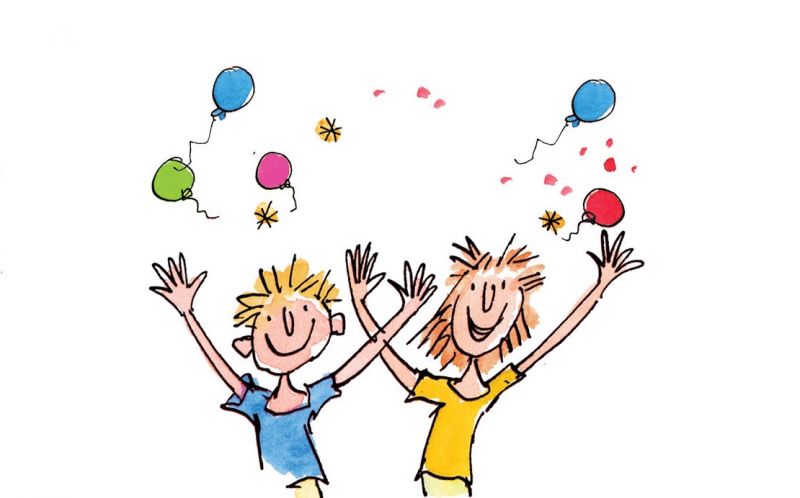 Prijateljstvo zalivaj – svet umivaj!
					Maruša Selan (OŠ Sostro)